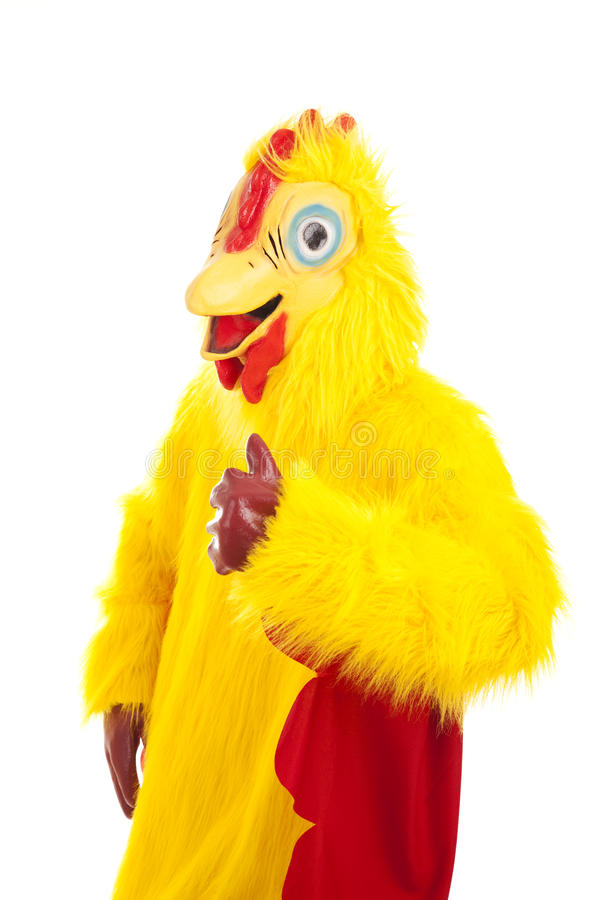 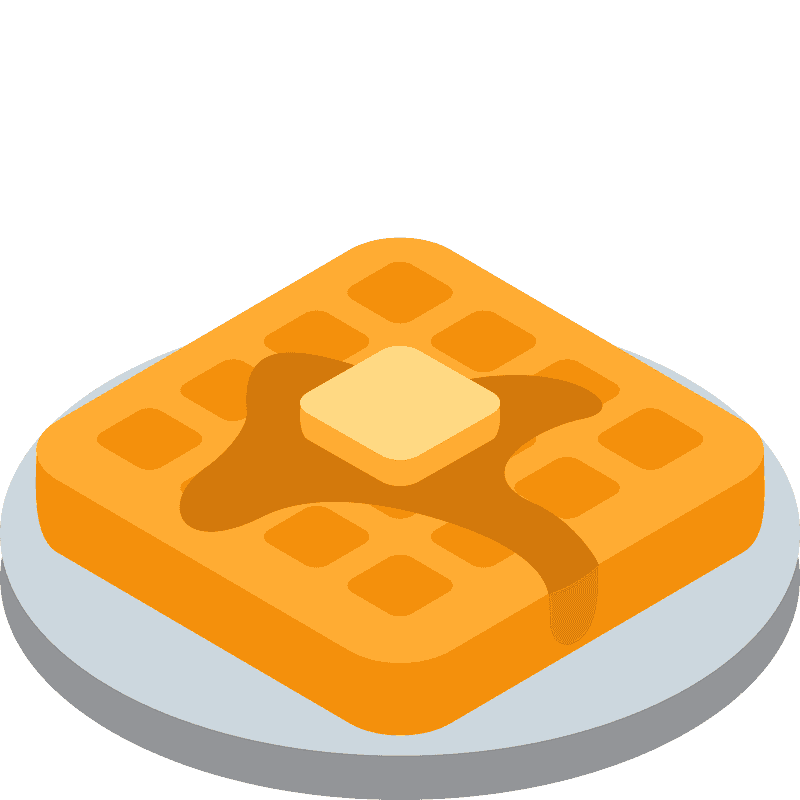 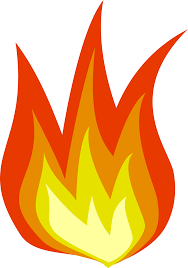 Chad's Chicken Pad
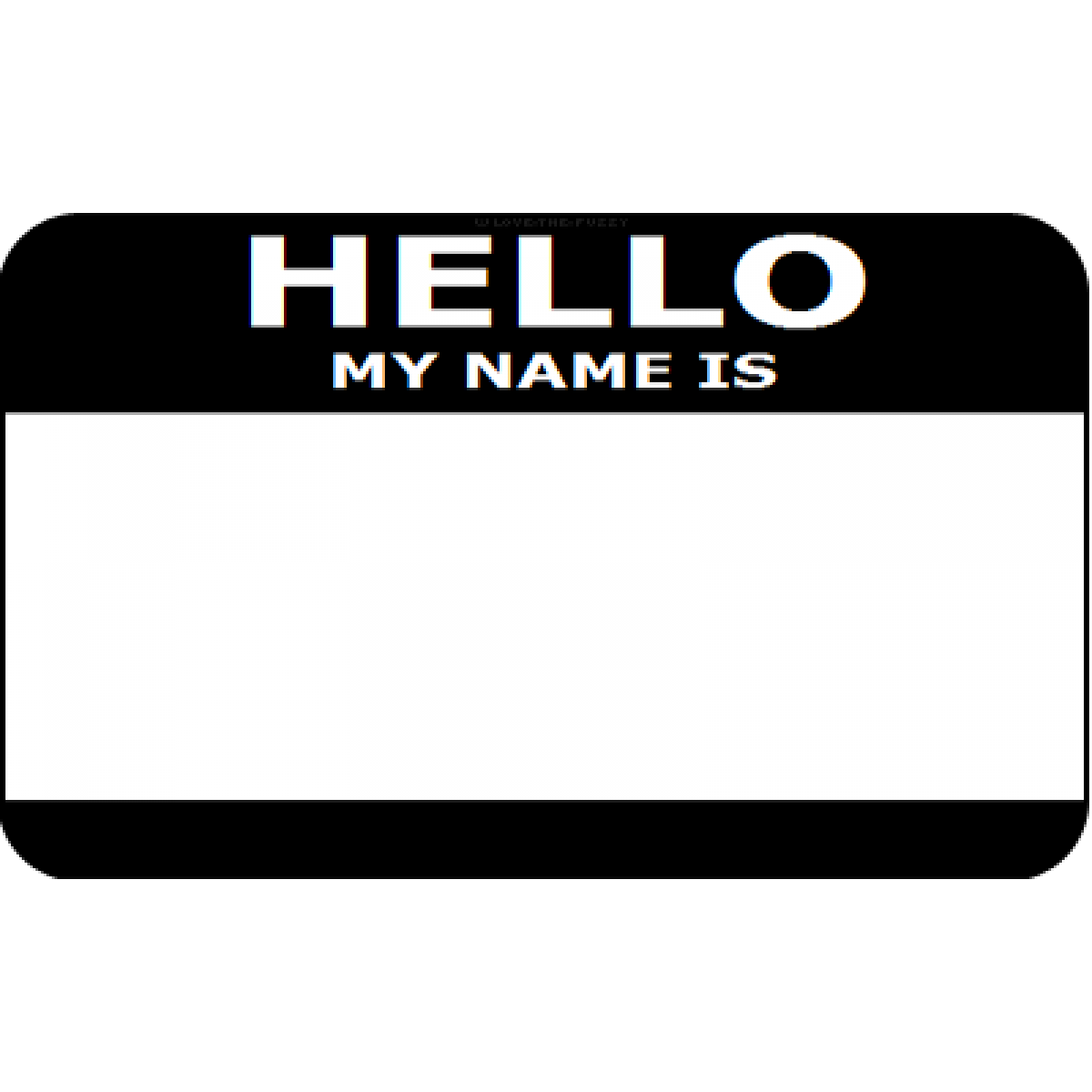 CHAD
Megan Soong, Brody Forman, Ariana Herrera-Ady, Jack Luttringer, Jack Kruse, Emilio De La Herran Meza
Group: 6
MENU
Our menu is something classic with a twist. We serve fried chicken waffle sandwiches, but not just any fried chicken waffle sandwiches. There are a variety of sauces and spices that the chicken can be tossed in, to make other flavors like Nashville hot, honey barbecue, teriyaki, curry, and much more. Our signature sandwich, “The Chad,” which is just our classic fried chicken waffle sandwich.  We also serve a “Just Chicken” option for our vegetarian friends. 
For dessert, we have dessert waffles that you can customize with a variety of toppings such as syrup, Nutella, cookie butter, powdered sugar, strawberries, bananas, etc. and we also have a signature cinnamon whipped cream.
LOGISTICS
Customer Retention – Customers can download an app where every 5 sandwiches they order, the next one is free. This can act as an incentive to get consumers to return to the Pad and we can also track our app numbers.
Customer Experience - We will have Chad the Chicken outside our truck for customers to take photos and connect with.
Location- Chad’s Chicken Pad travels to every college in America. 
Advertising- The Chicken Pad is seen everywhere on Instagram, You Tube, and Tik Tok. College students tag us in posts and videos.